Метеостанция «Щучинск»
Экскурсия 
Групп Д-21 , Д-23
Студенты  групп  :  Д-21 ,Д-23 под руководством  методистов педагогической практики     посетили  метеостанцию «Щучинск» . Метеостанция — это специальное учреждение[, обладающее метеоплощадкой, удовлетворяющей определённым требованиям, на которой установлены стандартные приборы для непрерывных метеорологических измерений(наблюдений за погодой и климатом) в установленные сроки по единой методике в определённой последовательности, и передаче собранных данных в Гидрометцентр или иным потребителям.
Метеостанция в Щучинске открыта в сентябре 1934 года . До 1934 года наблюдения велись в Боровском техникуме.Начало наблюдения в 1898 году , сведения о прерывах нет. С открытием метеостанции "Щучинск"она была передана в ведомство Боровского лесного техникума.
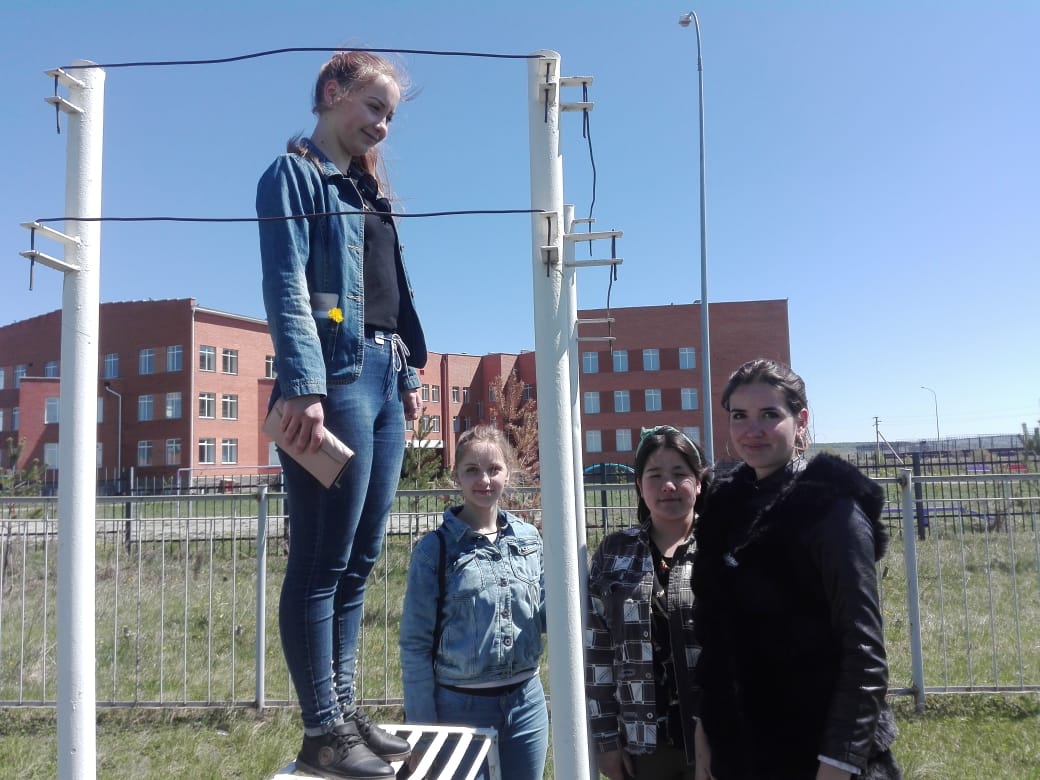 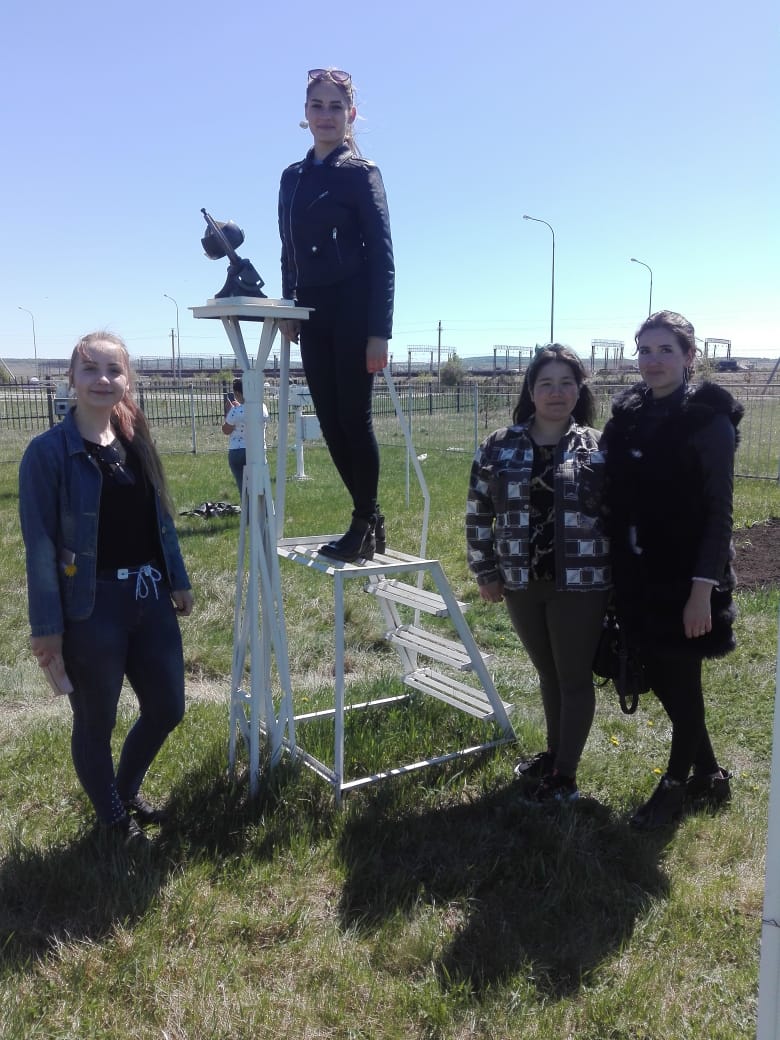 С 1934 года метеостанция работает по программе второго разряда , название станции не менялось .На станции установлен компьютер , заведены наблюдение электроных книжек КМ-1,КМ-2,КМ-3,КМ-4,ТКМ, обучение штата станции работе на компьютере , производилось на станции.На станции установлена электронная почта.
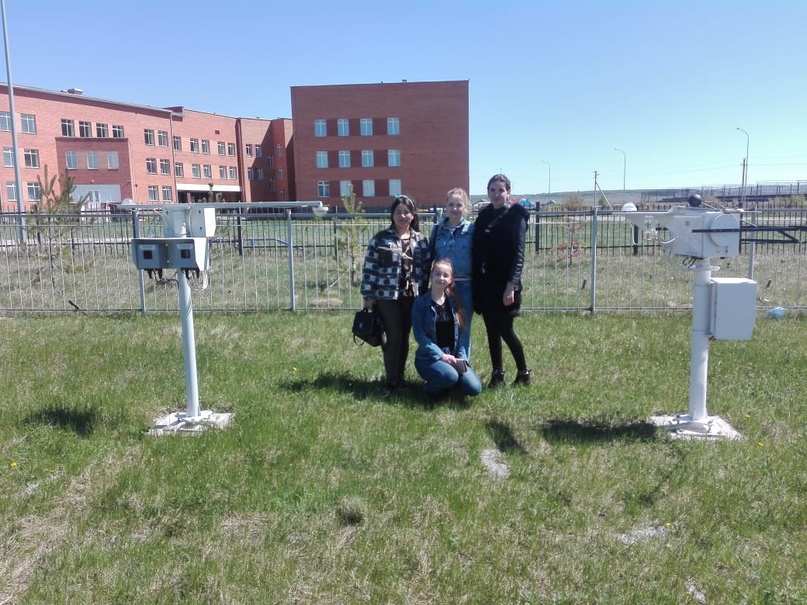 На станции установлены такие прибор• барометр для измерения атмосферного давления,• гигрометр для измерения влажности воздуха,• флюгер для измерения скорости и направления ветра,• осадкомер для измерения осадков,• плювиограф для непрерывной регистрации жидких осадков в тёплый период года,• термограф для непрерывной регистрации температуры воздуха
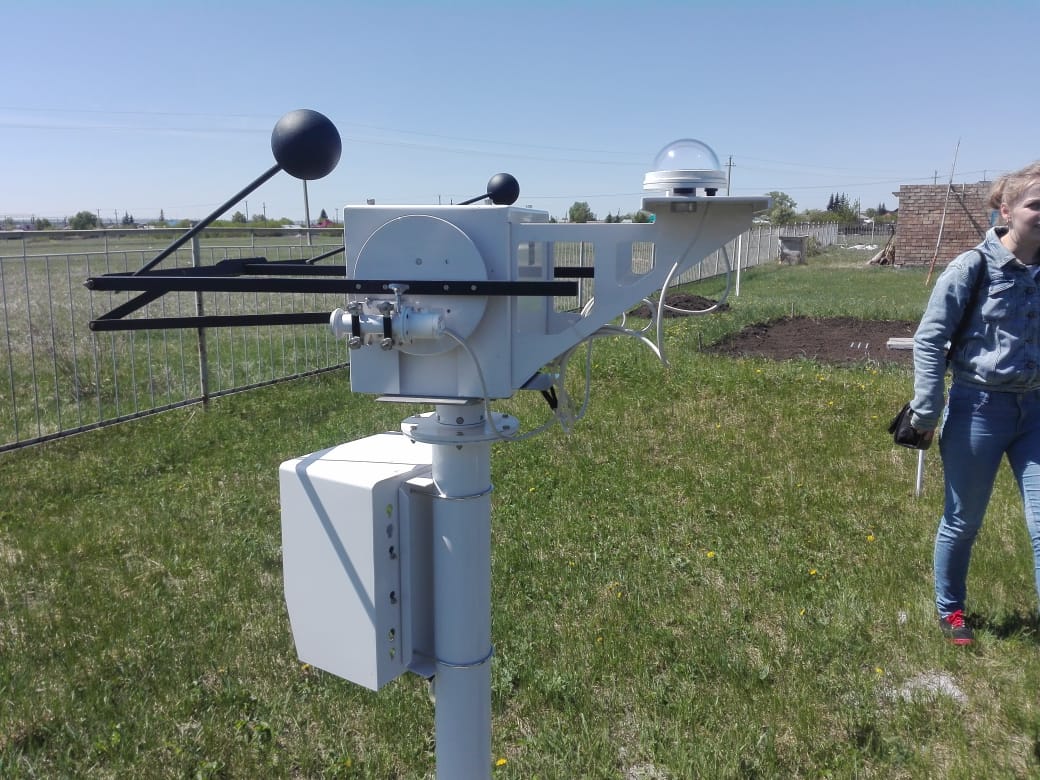 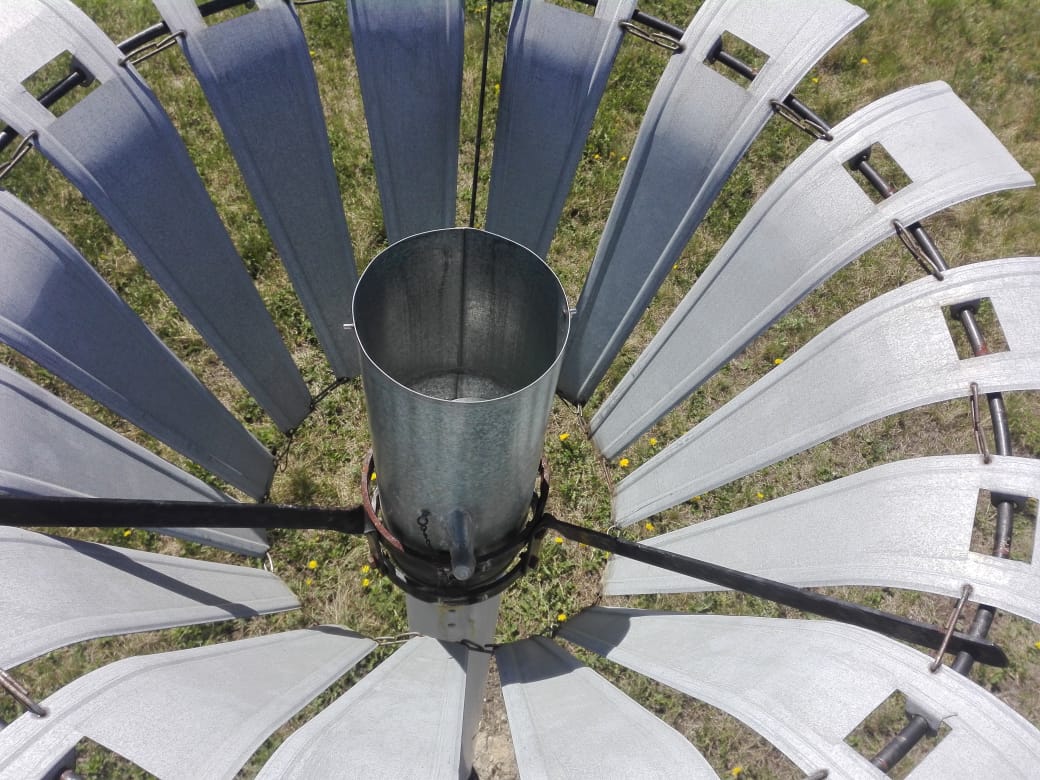 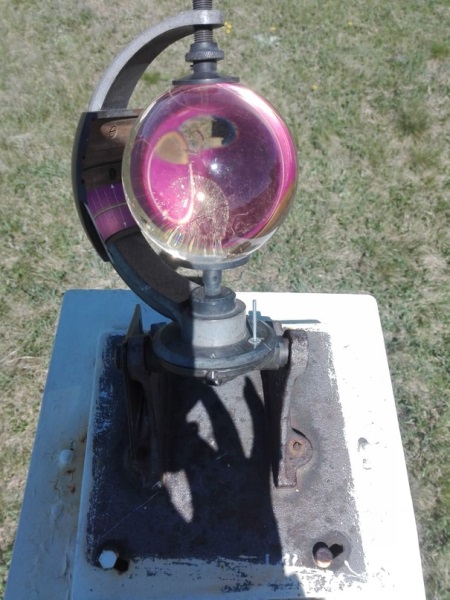 • термометры для измерения температуры воздуха и почвы на разных глубинах,• максимальный и минимальный термометры для измерения максимальной и минимальной температуры воздуха в период между стандартными сроками наблюдений, • гигрограф для непрерывной регистрации влажности воздуха,• психрометр для измерения температуры и влажности воздуха,• гололедный станок для измерения гололедно-изморосевых отложений,• ледоскоп для определения измороси и инея,• барограф для определения барометрической тенденции,• рейка для измерения высоты снежного покрова.
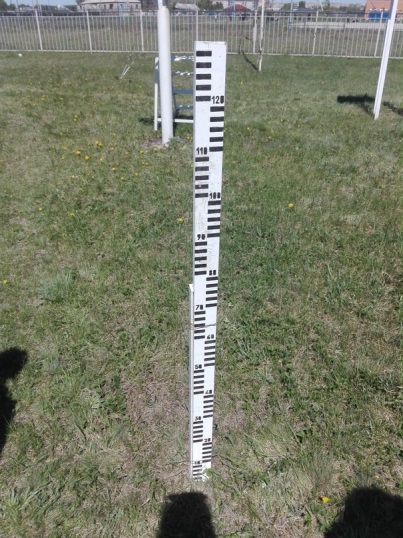 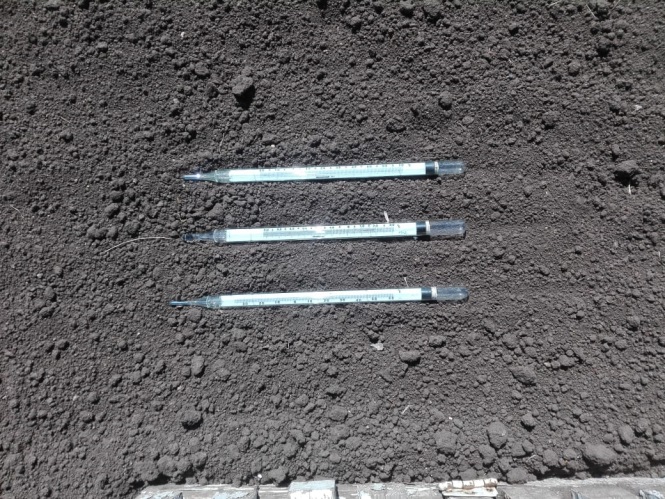 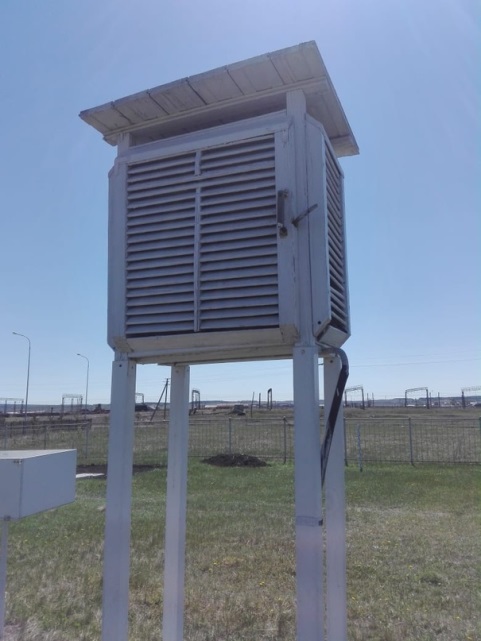 Проводятся наблюдения по термометрам, снегосъемки на полевом и лесном маршрутах . Наблюдение за высотой облаков и видимость (МДВ) визуальные .Агрометеорологические наблюдения производятся на двух , полях, засеянных пшеницей , расстояние до них 7-8км.
Спасибо за экскурсию